・予算
・期間
・想定利用者数
・想定される利用者
　一人あたりのコスト
各項目の記載内容を説明
解決すべき問題を抱えている人の情報を書きます。​あなたが実現したいと思っていることに対し、最も多くの困難を抱えているであろう人を想定して書いてください。​
サービス提供者を書きます。サービス提供者の部署や役職名だけではなく、その人の役割が具体的にわかるように書きます。
サービスによって「可能になること」を書くのではなく、利用者視点での嬉しさや喜びを考えながら記述してください。
提供者にとって起こると嬉しいことを書きます。
利用者にとって起こると嬉しいことを書きます。​
利用者が普段抱えている問題や困難を書きます。​
提供者が業務において障壁や課題と感じていることを書きます。
利用者が解決・改善・達成したいことを書きます。「困りごと」「嬉しいこと」の内容も参照しながら考えてください。​
提供者が解決・改善・達成したいことを書きます。「困りごと」「嬉しいこと」の内容も参照しながら考えてください。​
利用者と提供者の価値を実現するための解決策を書きます。「ウェブサイト」「アプリ」のような手段だけではなく、「それを使ってどのようなことが可能になるのか」を考えてください。
サービスを利用者に告知するための手段や、必要な広報活動を書きます。
利用者の価値を実現するために、行政が取り組むべき課題を書きます。
・予算
・期間
・想定利用者数
・想定される利用者
　一人あたりのコスト
サービスを開発・運用するために必要なリソースと活動を書きます。また、期限や技術的制約など、計画上留意すべき条件があればそれも書いてください。
価値が実現され、どんな状態になっていると望ましいかを書きます。
「目指す成果」が達成されているかを評価するための定量的な指標を書きます。
行政の視点から見た社会的な成果を書きます。
都民部 住民共生課
いきいき地域活動＆施設紹介サイト
定年退職後の男性で、妻と二人暮らし。時間に余裕はあり、地域活動にも関心はあるが、これまで参加したことがない
住民参加型の地域づくりを目指す部署で、
地域の施設や活動に関する情報発信を担当
日常生活で、自分の「居場所」が自宅以外にもあると実感できる
地域活動への参加を通して、生活に張り合いがでること
・興味があることについて、誰か　
　と楽しく会話すること
・退職前は出来なかった新たな楽　
　しみを見つけられること
・仕事以外の友人が少なく、日中　
　は家にこもりがちなこと
・日中、一人で気軽に行ける場所　
　がないこと
地域活動に対する住民の関心が高まることで地域イベントの数と参加者が増えること
地域公共施設の利用率と認知度が低く、利用者も特定の人に偏っていること
地域住民にとって施設が日常的に利用される、生活の一部のような存在となること
地域活動に対する住民の参加が増えること
より多くの人、特に普段施設を利用しない人たちに、地域が運営している施設を知ってもらい、気軽に利用してもらうこと
日中に一人で行けるような、楽しめる場所・コミュニティを増やし、仕事以外の新しい友人と出会うこと
施設の使い方や地域活動の最新イベントを紹介するホームページを作り、希望者にはメルマガを配信する
ホームページでは、自分にあった施設やイベントをキーワード検索できる機能を搭載する
ホームページの存在を伝えるチラシを市報に挟んで配布する
施設に対する住民の認知度が低い（利用者にとっては自宅以外の「居場所」、地域活動の拠点になりうるということが知られていない）
地域活動やイベントへの参加者が増える
シニア男性が地域活動に参加することで、独居老人や孤独感に悩む高齢者が減少する
ホームページの開発会社へ依頼、開発後に運用を担当する職員1名が必要
施設の利用者数と男性シニア層利用者の増加率
ホームページで紹介される地域イベントの数
・予算
・期間
・想定利用者数
・想定される利用者
　一人あたりのコスト
ホームページ開発でXXX万円。運用で月XX万円
令和×年3月公開
月間アクセス数　XX万人
利用者ひとりあたり　XXX円
社会的な居場所づくり、市民同士の支え合い活動の推進
ペルソナシート VERSION 1.0.0
左の例は4ページのサービスキャンバスの事例（いきいき地域活動＆施設紹介サイト
）に合わせたペルソナ像で、地域の公共施設の利用増加や住民の地域活動促進を目的としています。
例を参考にシートを埋めていきます。
より具体的なペルソナ像を設定するため、想定しているサービス内容に併せて、プロフィールの項目を適宜変更していきます。
名前
名前
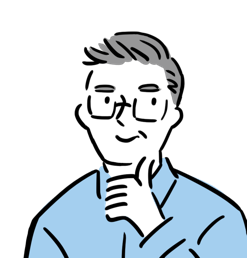 東　京都（あずま　けいと）
（　　　　　）
この人の口癖
この人の口癖
現役のころは忙しかったからね
基本プロフィール
基本プロフィール
カスタマージャーニーマップ VERSION 1.0.0
利用前
利用中
利用後
認知・興味
比較・検討
購入・活用
利用終了・リピート・共有
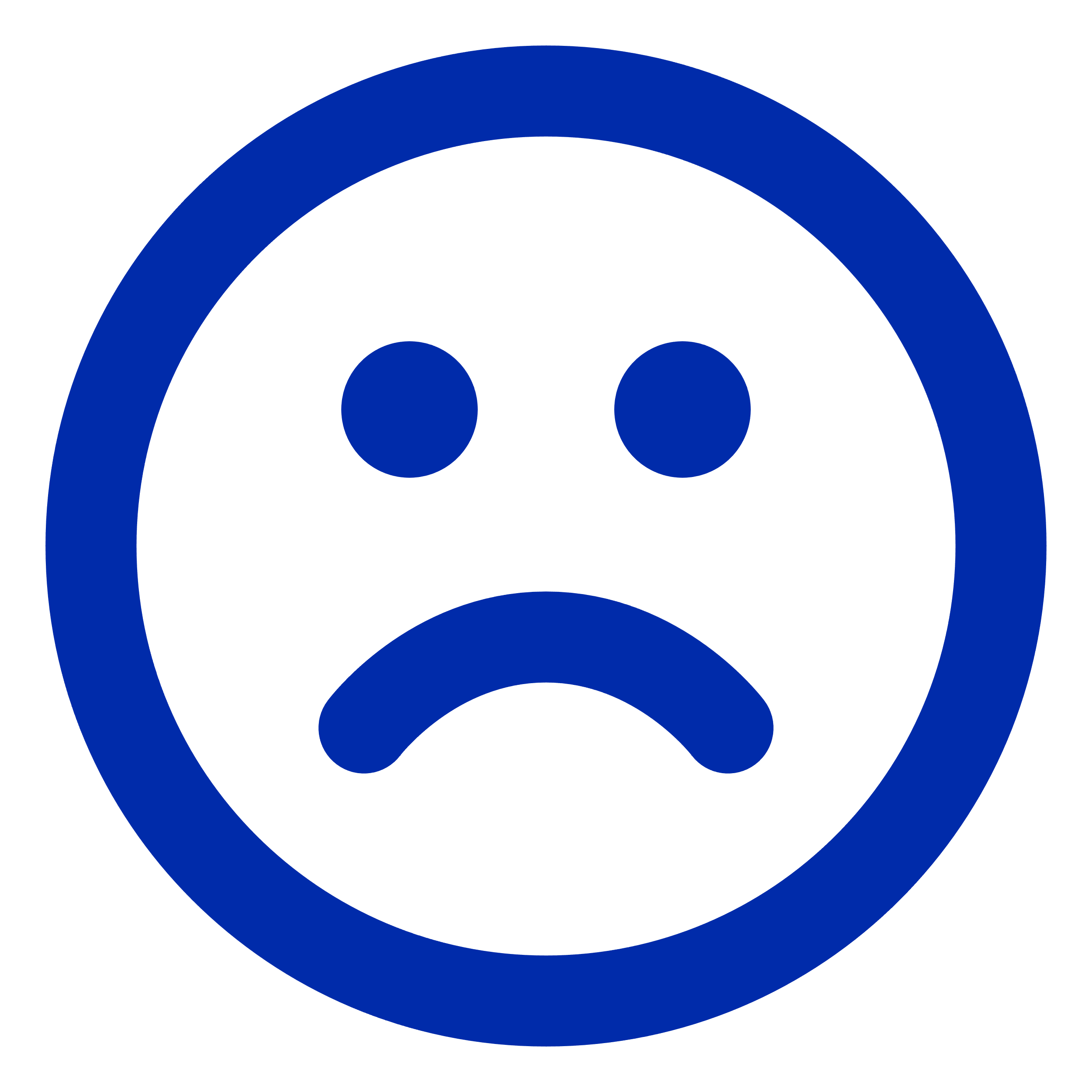 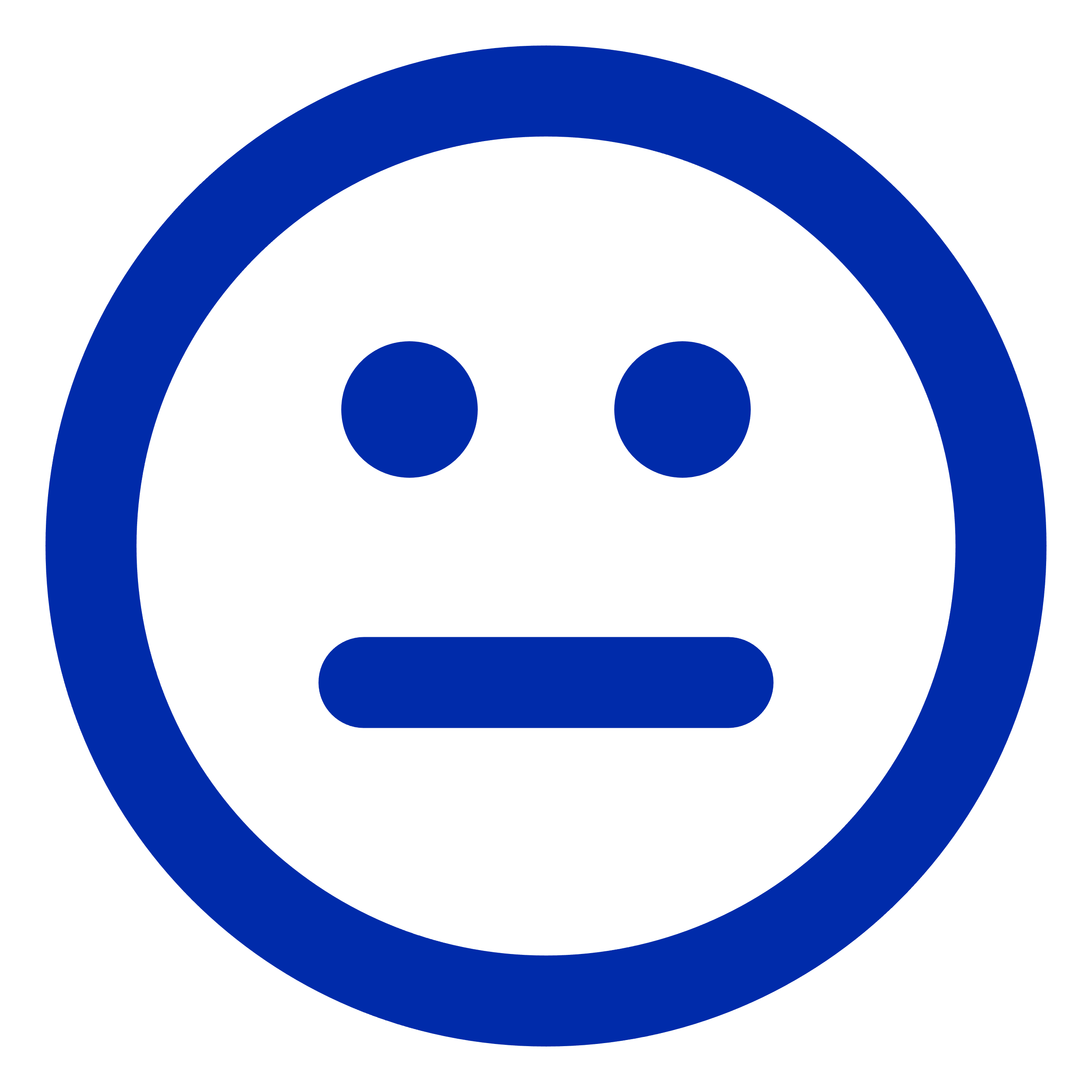 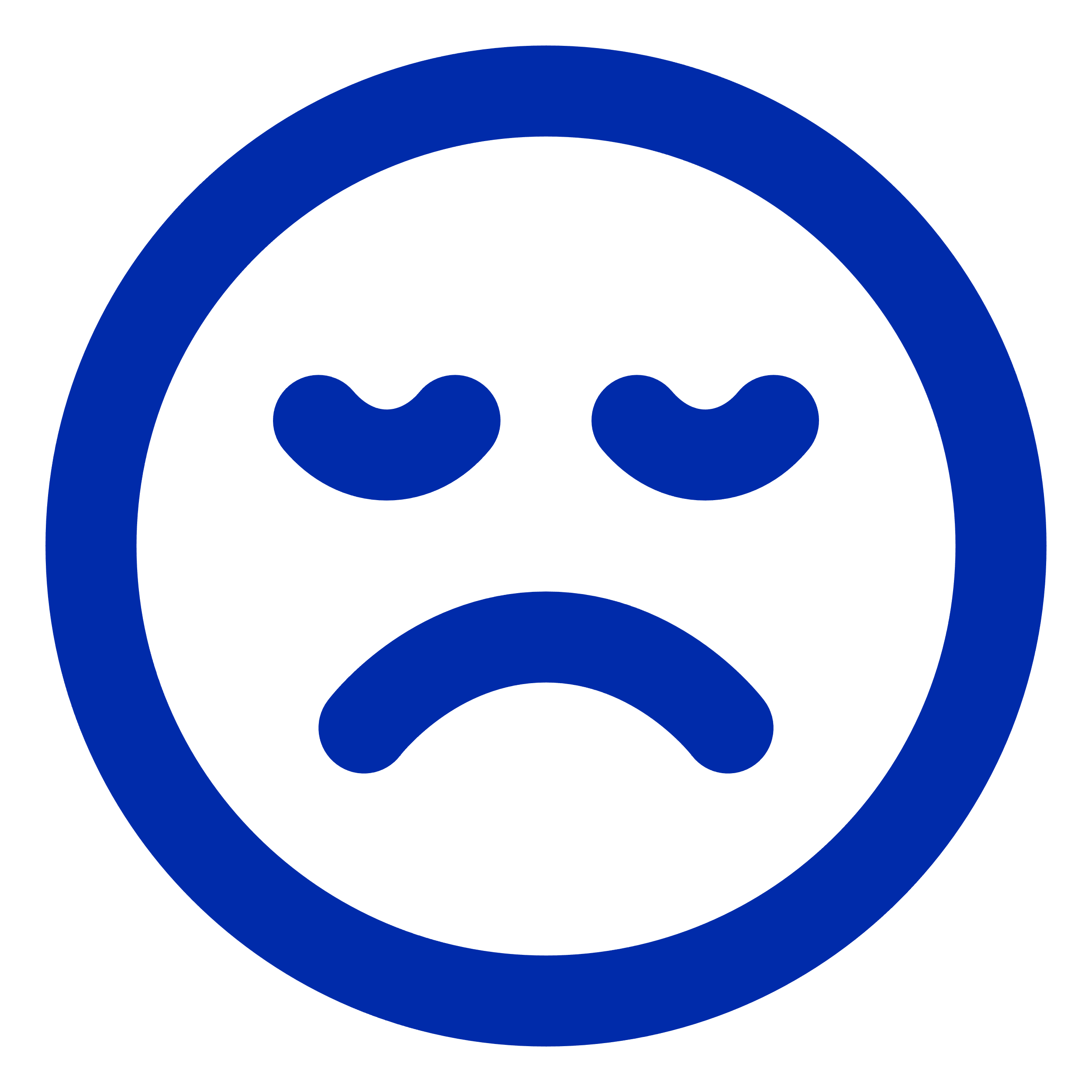 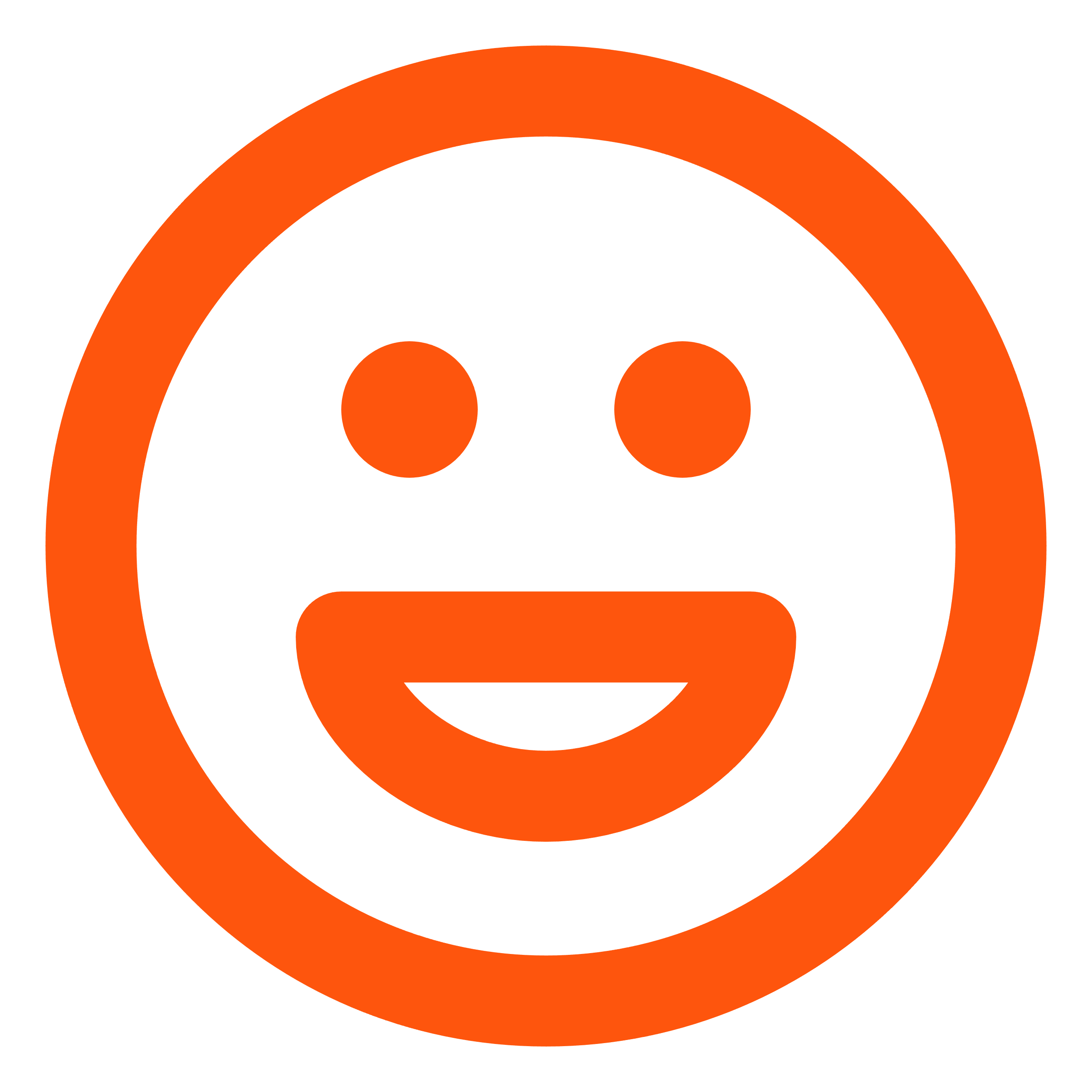 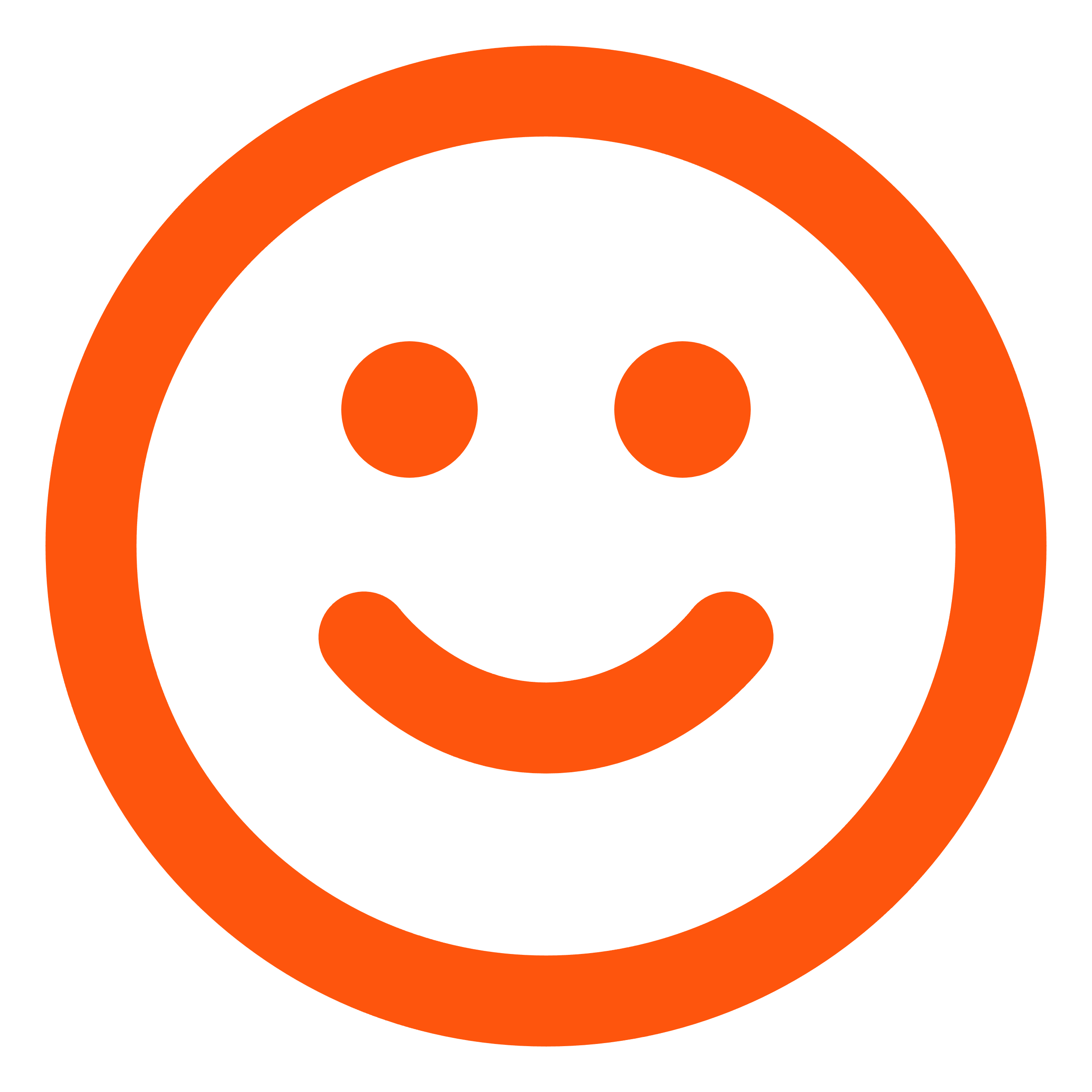 いきいき地域活動＆施設紹介サイト　ペルソナ像　東　京都さんの参考事例
カスタマージャーニーマップ VERSION 1.0.0
利用前
利用中
利用後
認知・興味
比較・検討
購入・活用
利用終了・リピート・共有
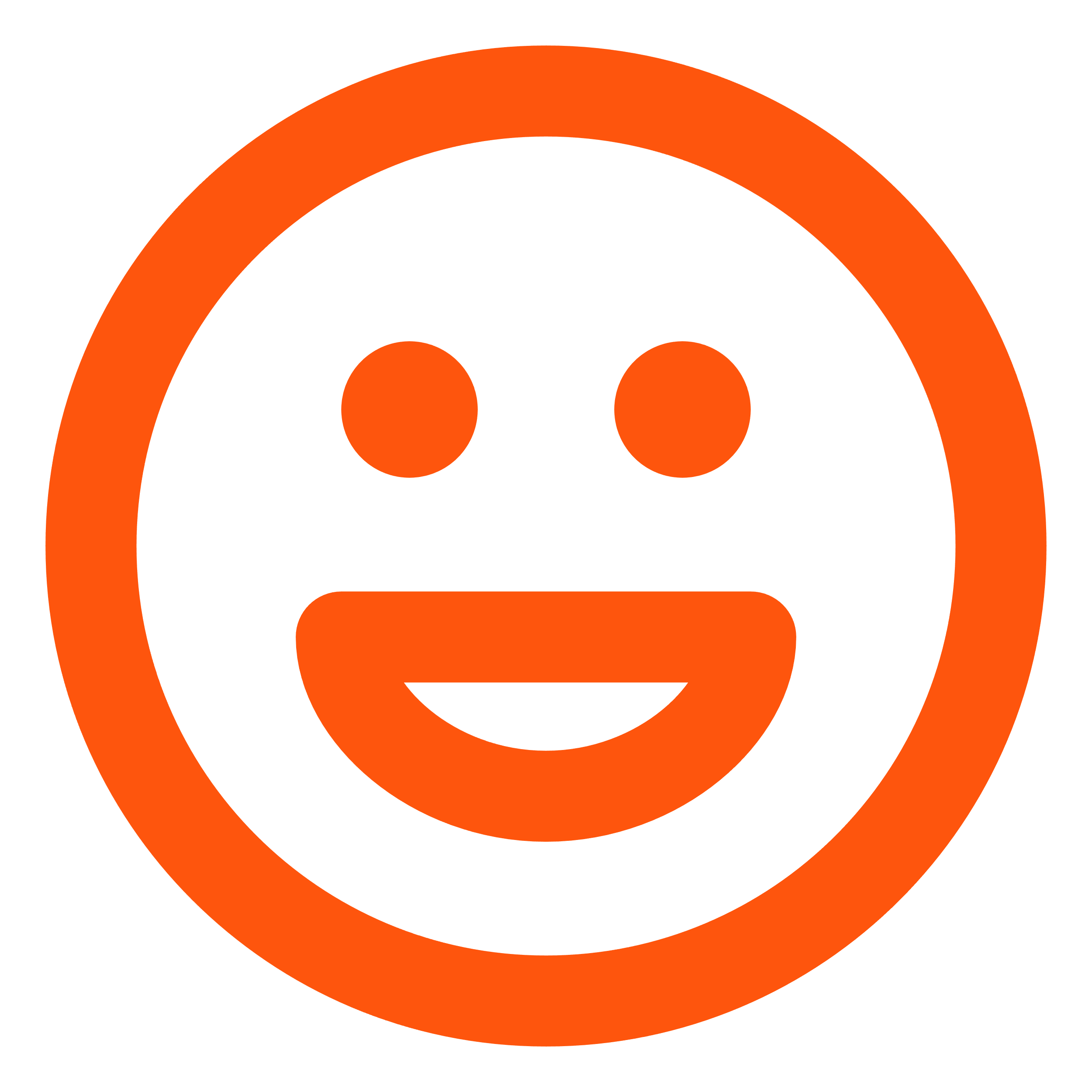 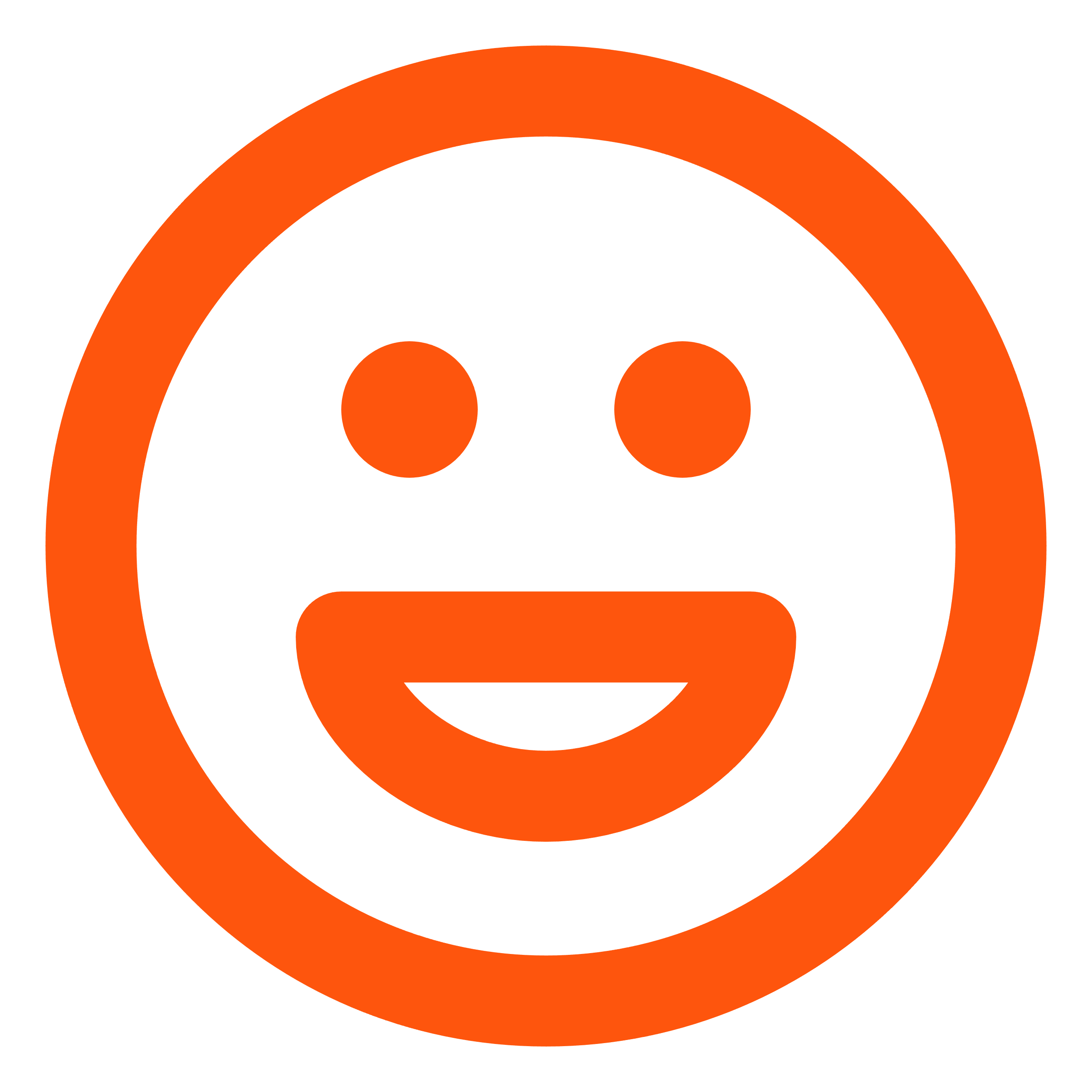 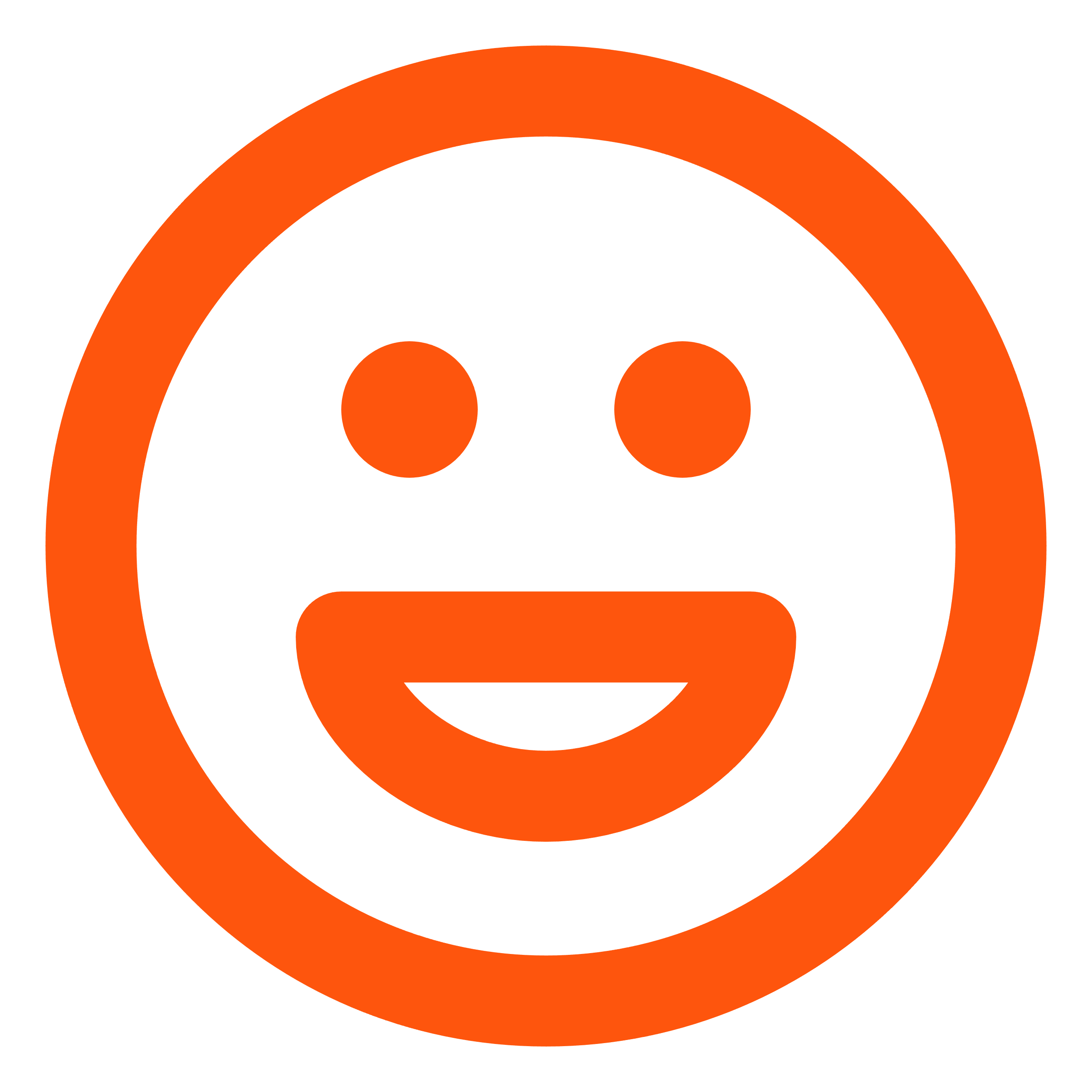 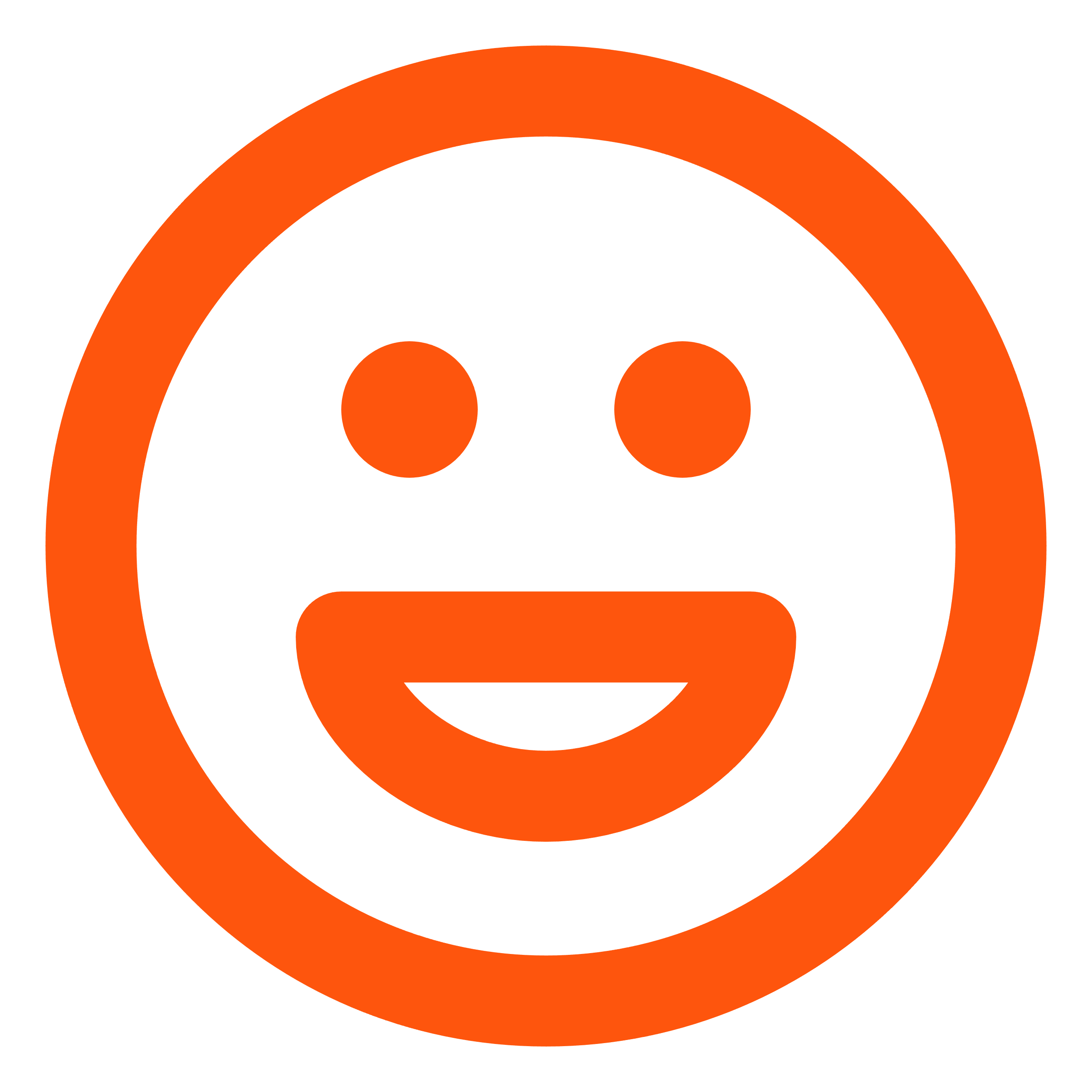 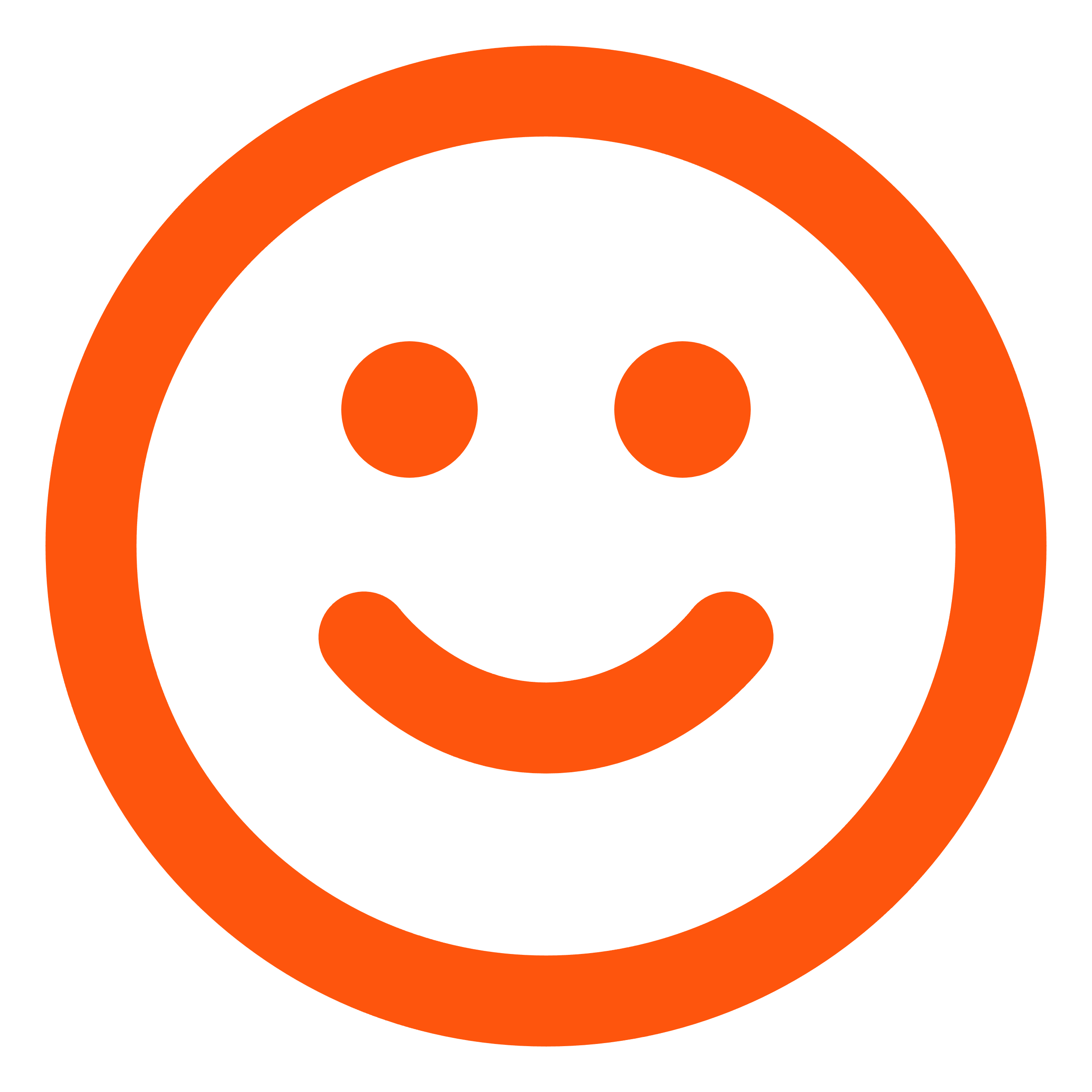 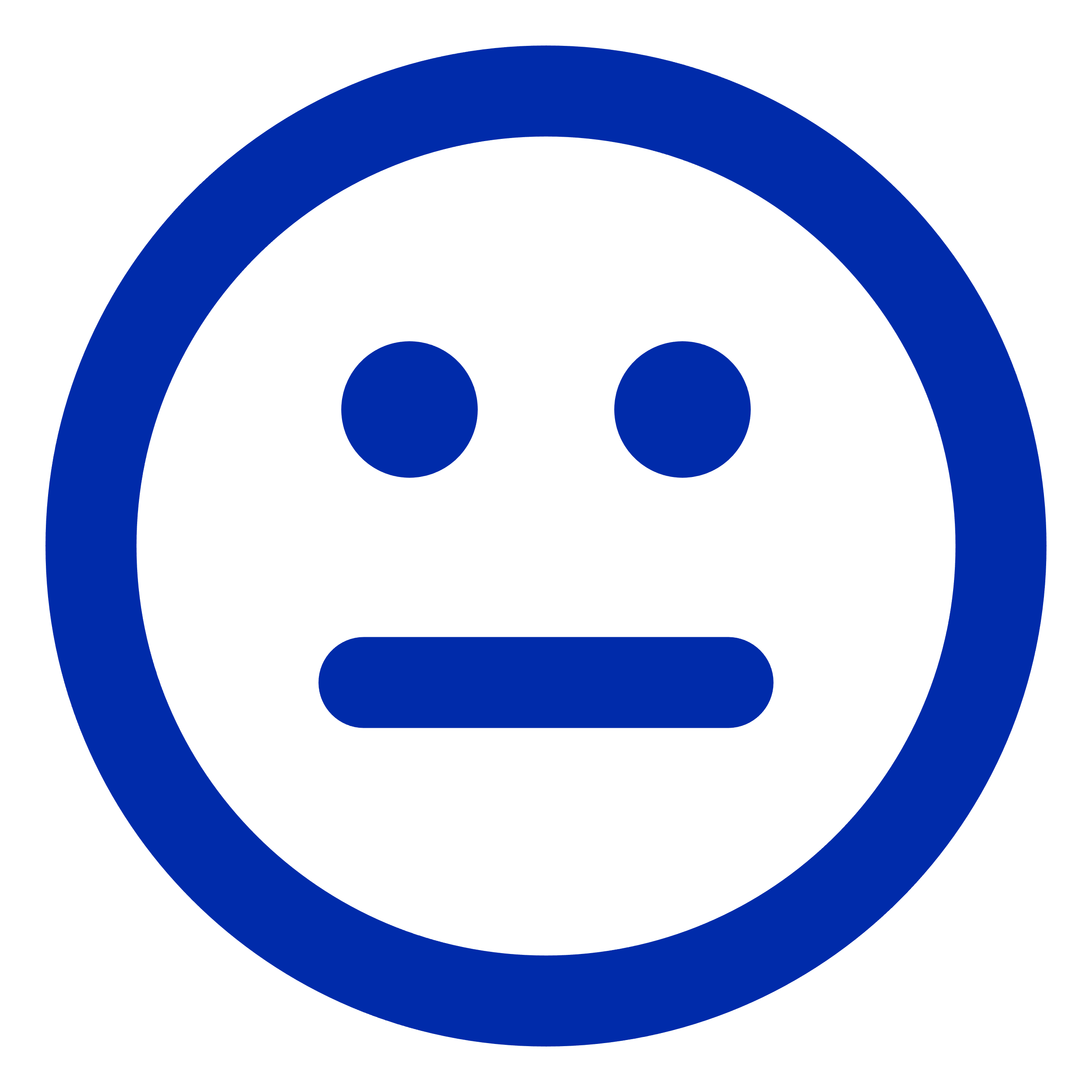 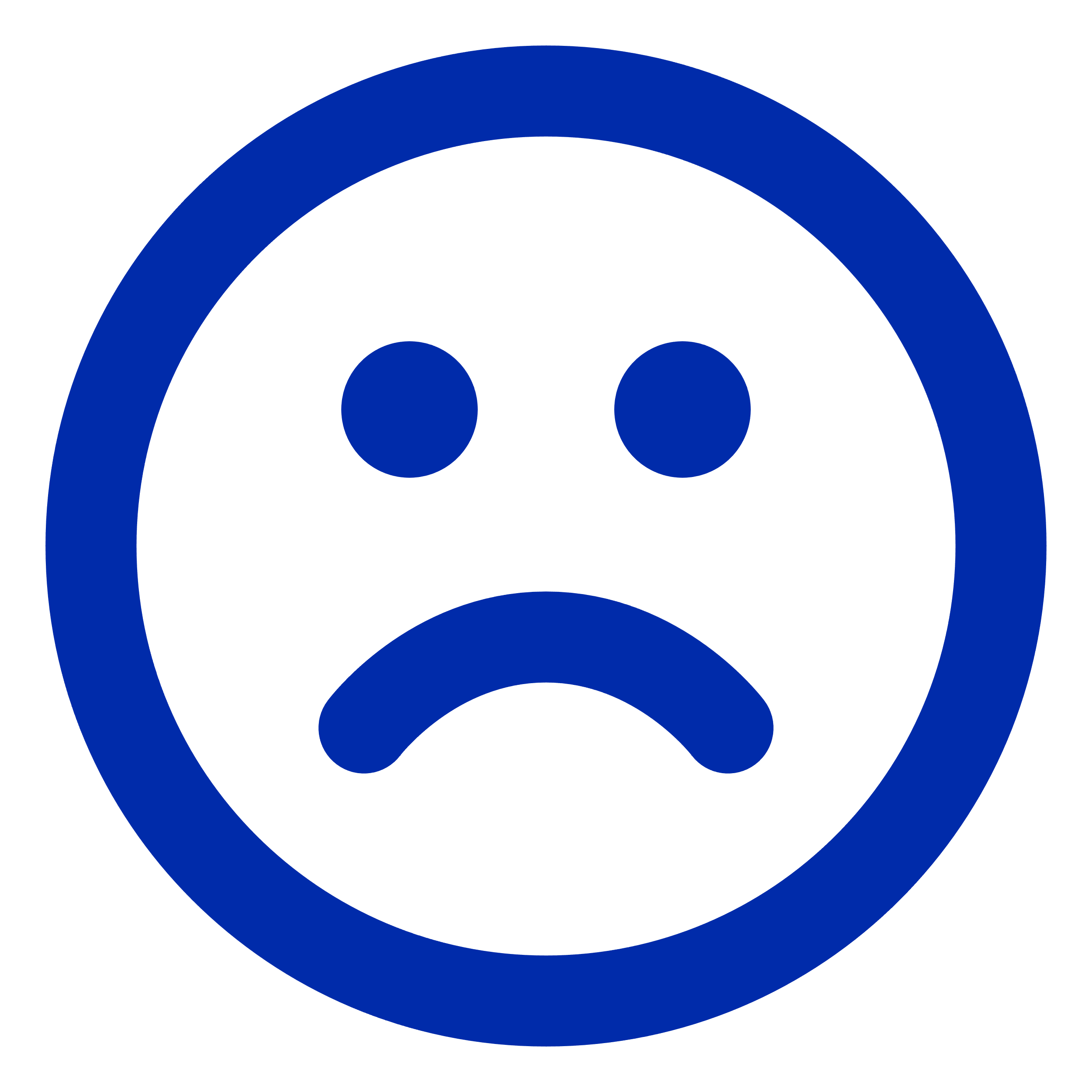 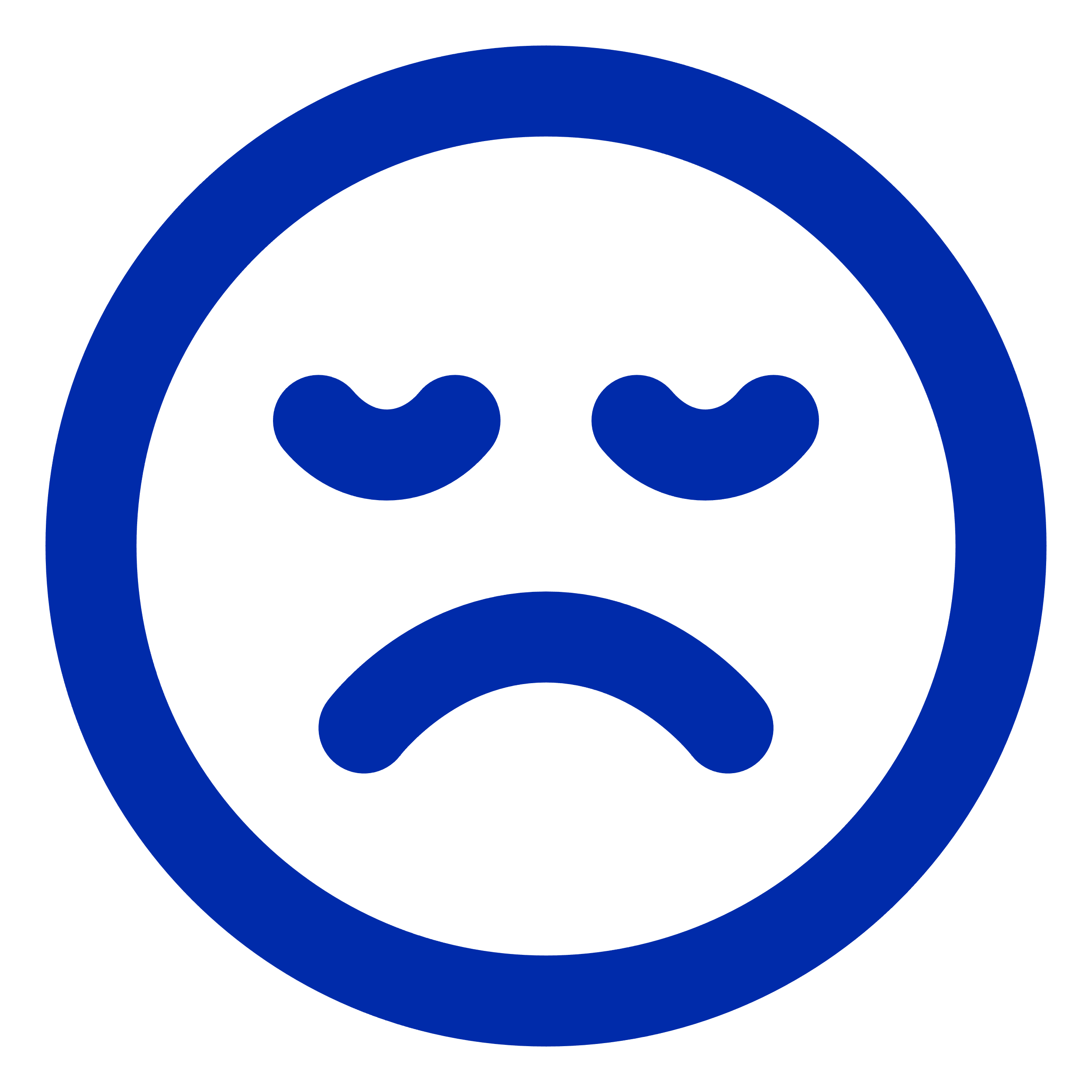